送信先　ＦＡＸ　０５９-３５４-８２８０
四日市市役所　高齢福祉課　山内　行
会場案内
申込方法
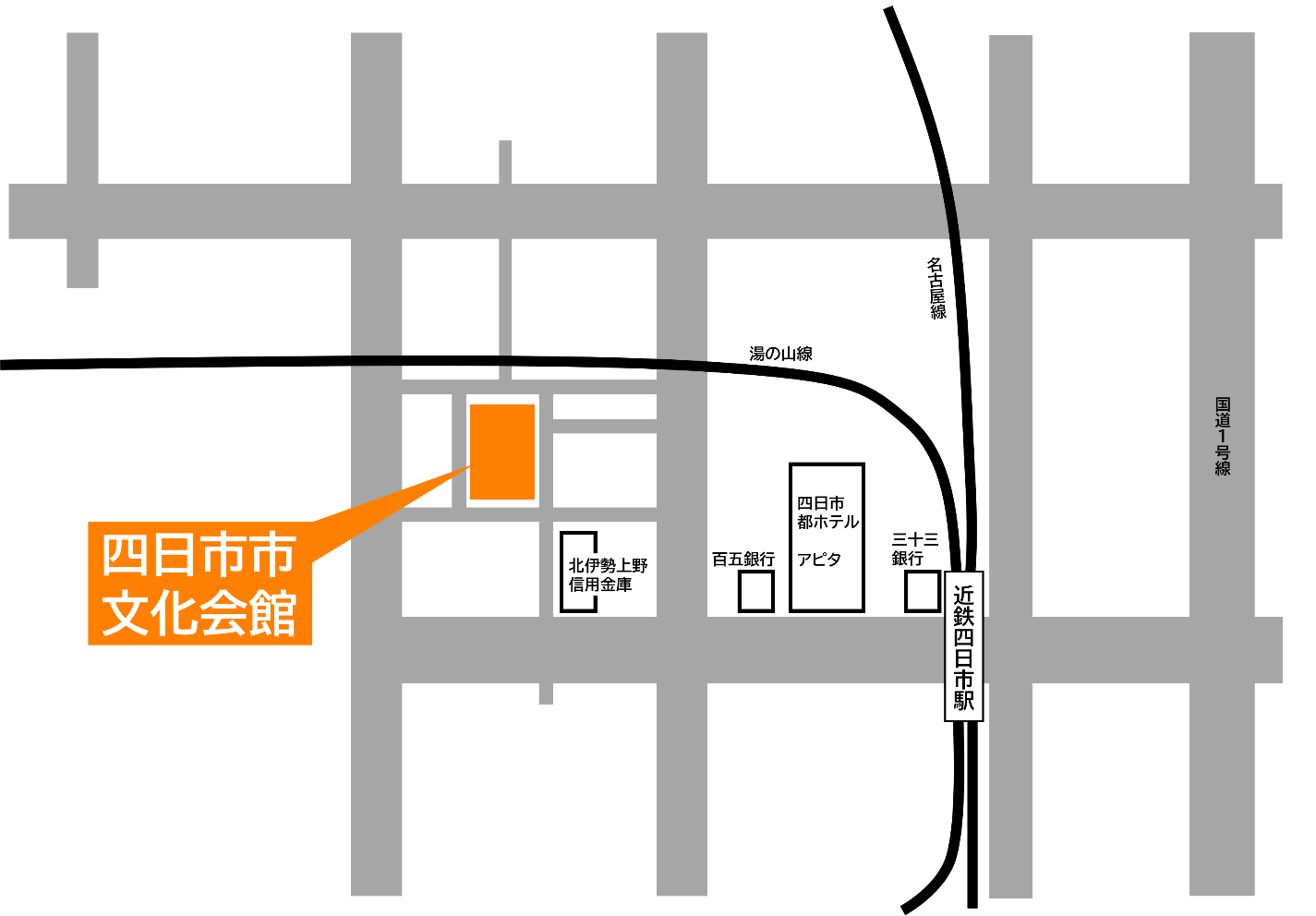 下の参加申込書に必要事項を
ご記入の上、郵送、FAXまたは
申込フォームよりお申込みください。
FAX
059-354-8280
申込フォーム

右の申込フォームから
アクセスください
郵送宛先

〒510-8601
四日市市諏訪町1-5　高齢福祉課　宛
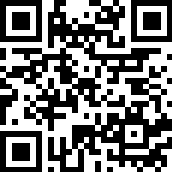 近鉄四日市駅より、西出口から徒歩１０分
近鉄四日市駅西口より、三重交通バス、文化会館前バス停下車で徒歩５分
定員に達した場合は、抽選となります。
ご参加いただけない場合のみ、9月６日までにご連絡いたします。
公共交通機関の利用にご協力をお願いします。
参加券を送付いたします。当日は必ずご持参ください。
申込締切　8月30日(金)　必着
【参加申込書】
※本人交流会については、認知症当事者及び、家族介護者が参加対象となります。